NLP
ثرؤطرامسازي زمانةوانى دةماريىNeuro Linguistic Programming
د. عزالدين احمد عزيز
دةستثيَك
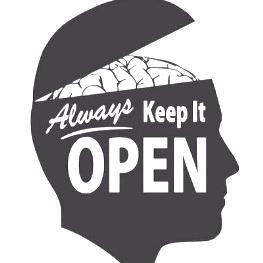 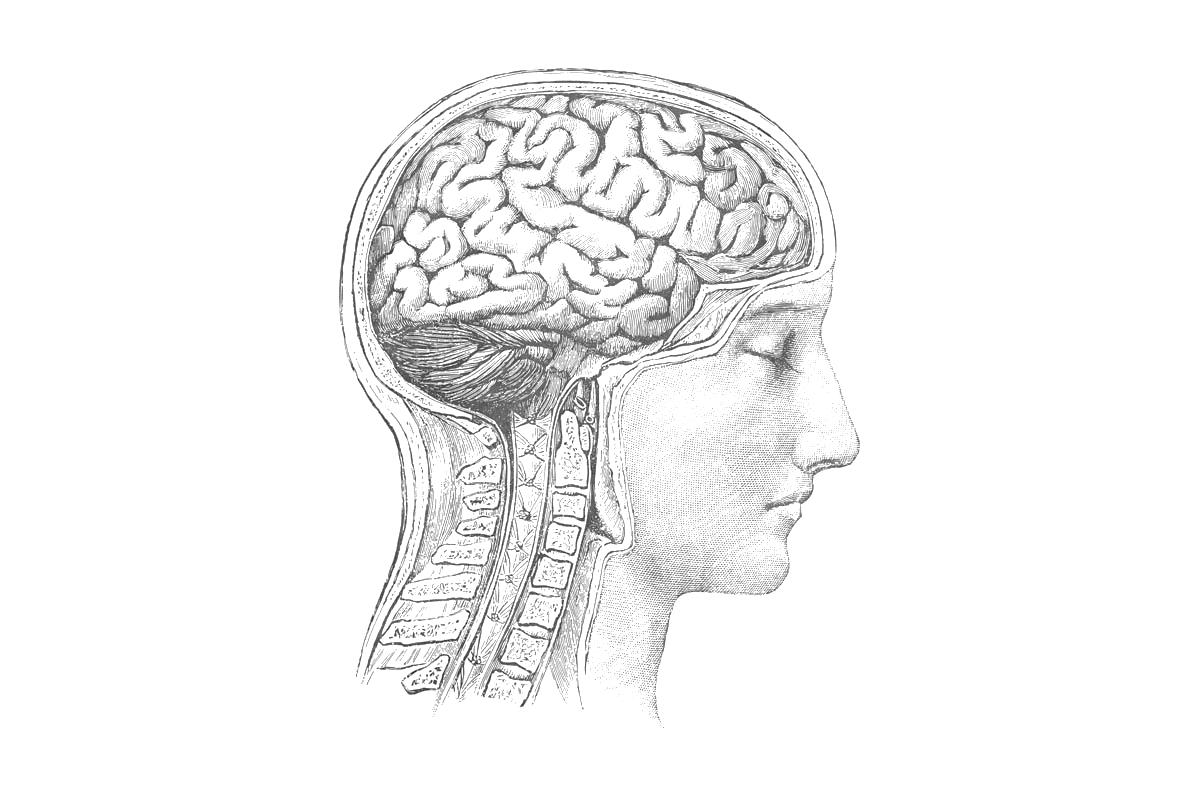 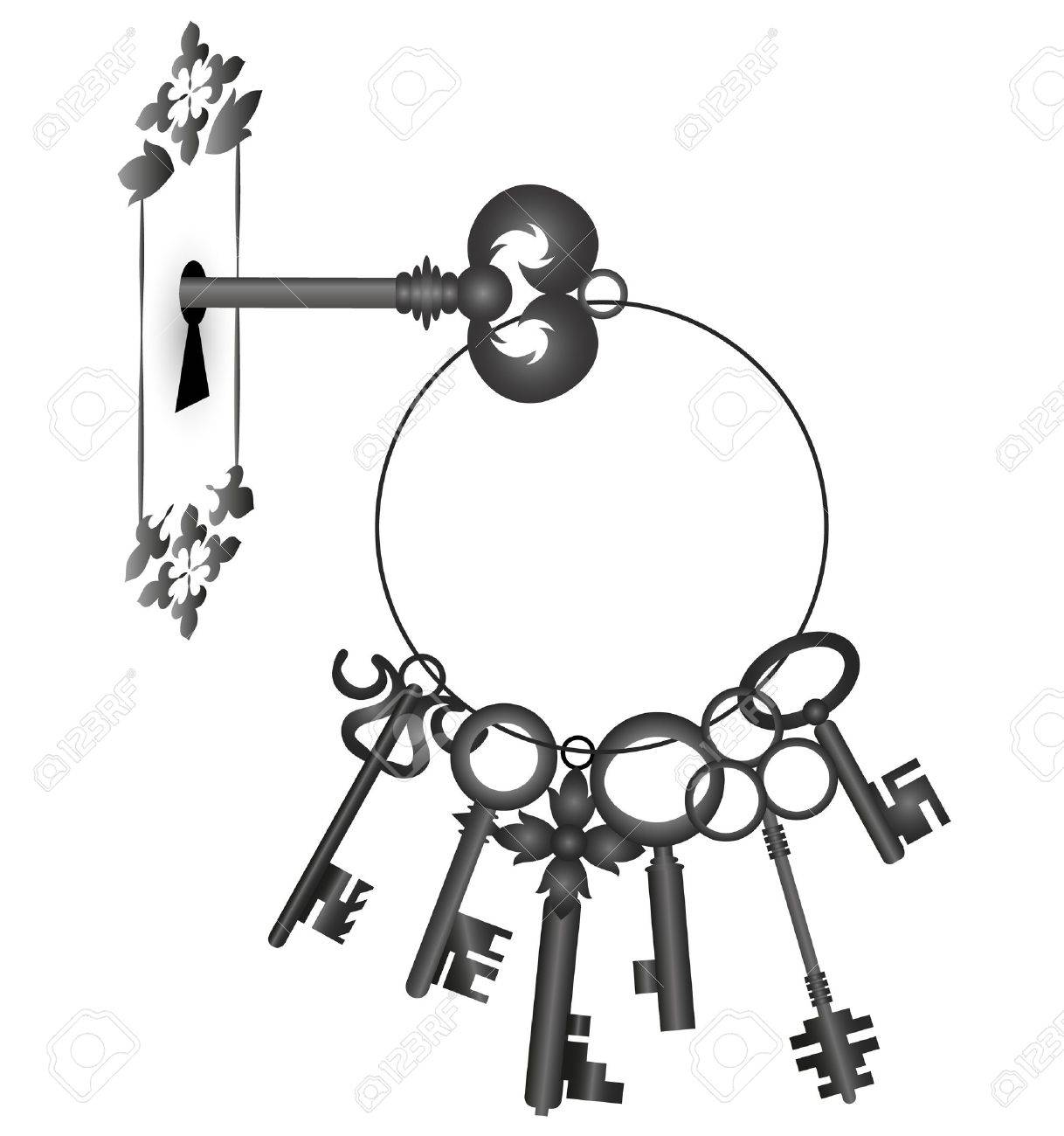 كيَشة ضارةسةر نابيَت ئةطةر دةرئةنجامت نةبيَـت؟!
طؤرانكاري كؤضكردنيَكة لة بارودؤخيَكي قةبول نةكراو بؤ بارودؤخيَكي قةبولكراو. واتة طةيشتنة بةو دةرئةنجامةي تاك هةولَي بؤ دةدات. بؤ طةيشتن بة دةرئةنجامةكان تاك ضةندين كةرستةي جياواز بةكار ديَنيت لة ماوةي مامةلَةكردني لةطةلَ بارودؤخة جياجياكاندا تاوةكو دةطاتة دةرئةنجامي ثيَويست و خوازراو.
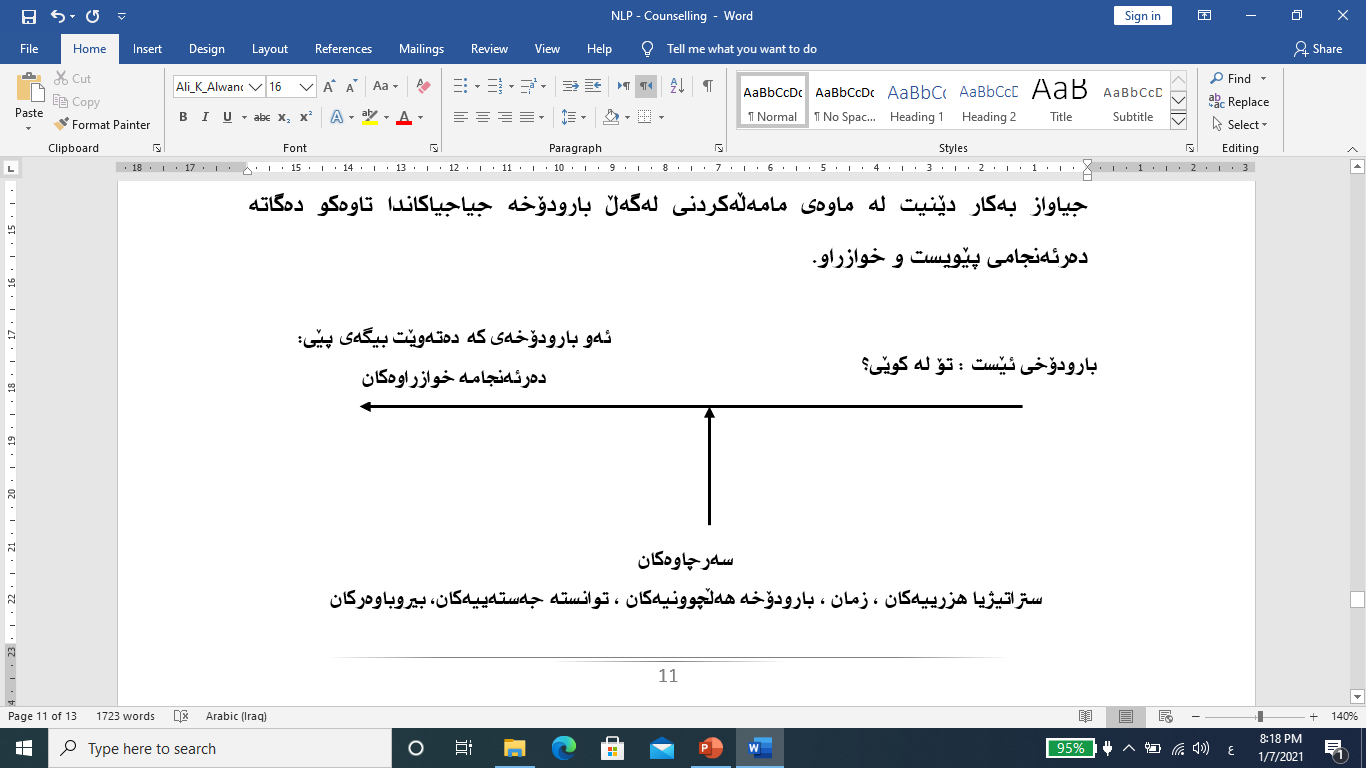 ثرسيارة سةرةكييةكان بؤ بةدي هيَناني دةرئةنجامةكاني ثيَويست
ضوار ثرسياري سةرةكي هةن ثيَويستة بكريَت بؤ طةيشتن بة دةرئةنجامي ثيَويست
بةرةو كامةلا ثيَويستة بةرةو ثيَشةوة بضم؟ ( دةرئةنجامي ثيَشبيني كراو)
بؤضيَ ثيَويستة بةرةو ثيَشةوة بضم؟ ( بةهاكاني ئاراستةمان دةكات)
ضؤن دةطةمة شويَني مةبةست؟ ( ستراتيذياي كارةكان)
ضي روو دةدات ئةطةر شكستم هيَنا ؟ ( بةريَوةبردني مةترسييةكان)
بيركردنةوة بة دةرئةنجامةكان
سةربارةت بة دةرئةنجامةكان بة طشتي دوو شيَوازي بيركردنةوة هةية لةوانة: 
بيركردنةوة بة دةرئةنجامةكان - ثيَشوةخة بريار بدةي تؤي جيت دةويَت.
بيركردنةوةي تاك بة دةرئةنجام وا دةكات بير لة خودي كيَشةكة بكريَتةوة واتة بير لة هةلةكان بكريَتةوة و لةدواي ئةو كةسانة بطةريَن تاوةكو طلةيي خؤماني ليَبكةين. ئةم شيَوازة لة بيركردنةوة وا لة تاك دةكات بةردةوام بة دواي  ثاساودا بطةريَت و طومان لة كةساني دةوروبةري بكات لة رووي هةلَضوونيةوة مامةلَة لةطةلَ طيَشةكة بكات.
ئةم جؤرة ثرسيارانة كة لاي ئةم كةسانة كة درووست دةبيَت: 
هةلةكة ضي بوو ؟ 
تا كةي بةردةوام دةبيَت؟ 
كيَ تاوانبارة؟
بؤضي تا ئيستا ضارةسةر نةبووة؟ 
ئةم جؤرة ثرسيارانة وا دةكات تاك بةردةوام بيري لة رابردوو يان لة ئيَستاي بيَت و بير لة داهاتوو نةكاتةوة. تاك لةم حالَةتةدا ناتواني بة رووني بير بكاتةوة و بةردةوام هةست بة نارةحةتي دةكات.
ئاراستةكردني دةرئةنجامةكان - واتة بيركردنةوةي قوولَة بة دةرئةنجامةكان و ئاراستةكردني شيَوازي ذيان بؤي تا دةطةينة ئةوةي درك بة ئامانجةكانمان بكةين. ئاراستةكردني دةرئةنجامةكان يارمةتي تاك دةدات بؤ ئةوةي ئاراستةكاني كاركردن ريَكبخات لةو كارانةي كة ئةنجامي دةدات.
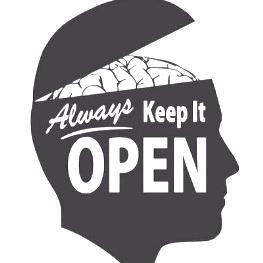 لةنطةر Anchor
مةبةست لة لةنطةر بةستنةوةى شتيَك يان حالَةتيَكى دةرةوة بة هةستيَكى ناوةوة.ئةمةش ثشتى بةستووة بة تاقيكردنةوةكةى بافلؤف .
مةرجةكانى دامةزراندنى لةنطةر :
1-هةلَبذاردنى حالَةتيَكى دياريكراو كة طورانكارى هةستى تيدا بيَت .
2-دةبيَت هةلَبذاردنى وروذيَنةري تايبةت بيت .
3-رؤذانة دةبيَت بةلاى كةمةوة دوو جار ثراكتيك بكريت تا كاريطةرى بةديار 
 بكةويَت.
لةنطةر بؤ ئةو حالَةتانة بةكار ديَت ,بروا بة خؤبوون ,ئارامى .مةرج نيية هةموو لةنطةرةكان ئةريَنى بن !
لةنطةر و شيكردنةوةى زانيارييةكان
شيكرنةوةى زانيارييةكان ثةيوةندى بة ميَذوو و ئةزموونةي كةسةكةوة هةية زياتر لة خودي بارودؤخةكة . 
دةكريَت ئةزموونةكانمان وامان ليَ بكات بةهةلَة زانيارييةكان شيبكةينةوة.
نموونة
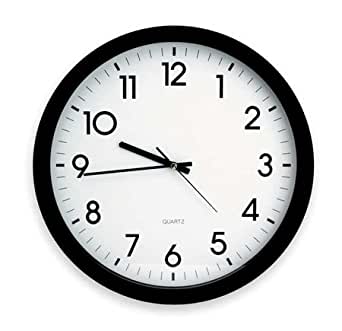 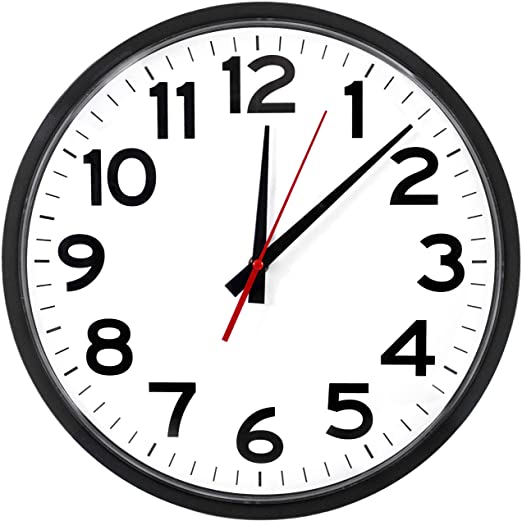 كاتذميَر ضةندة ؟
بؤضي ؟ 

ئايا دةكريَت هةلَة بيت ؟ ! 
بؤضي
نموونة 2
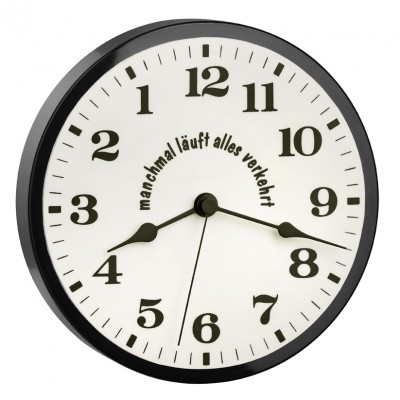 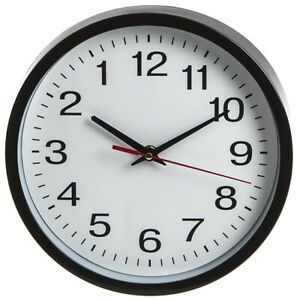 كاتذميَر ضةندة ؟
بؤضي ؟ 

ئايا دةكريَت هةلَة بيت ؟ ! 
بؤضي
ئيستا كاتذميَر ضةندة ؟
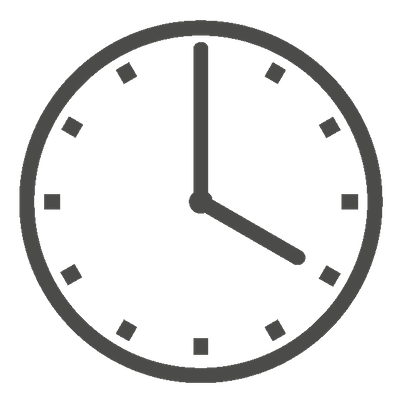 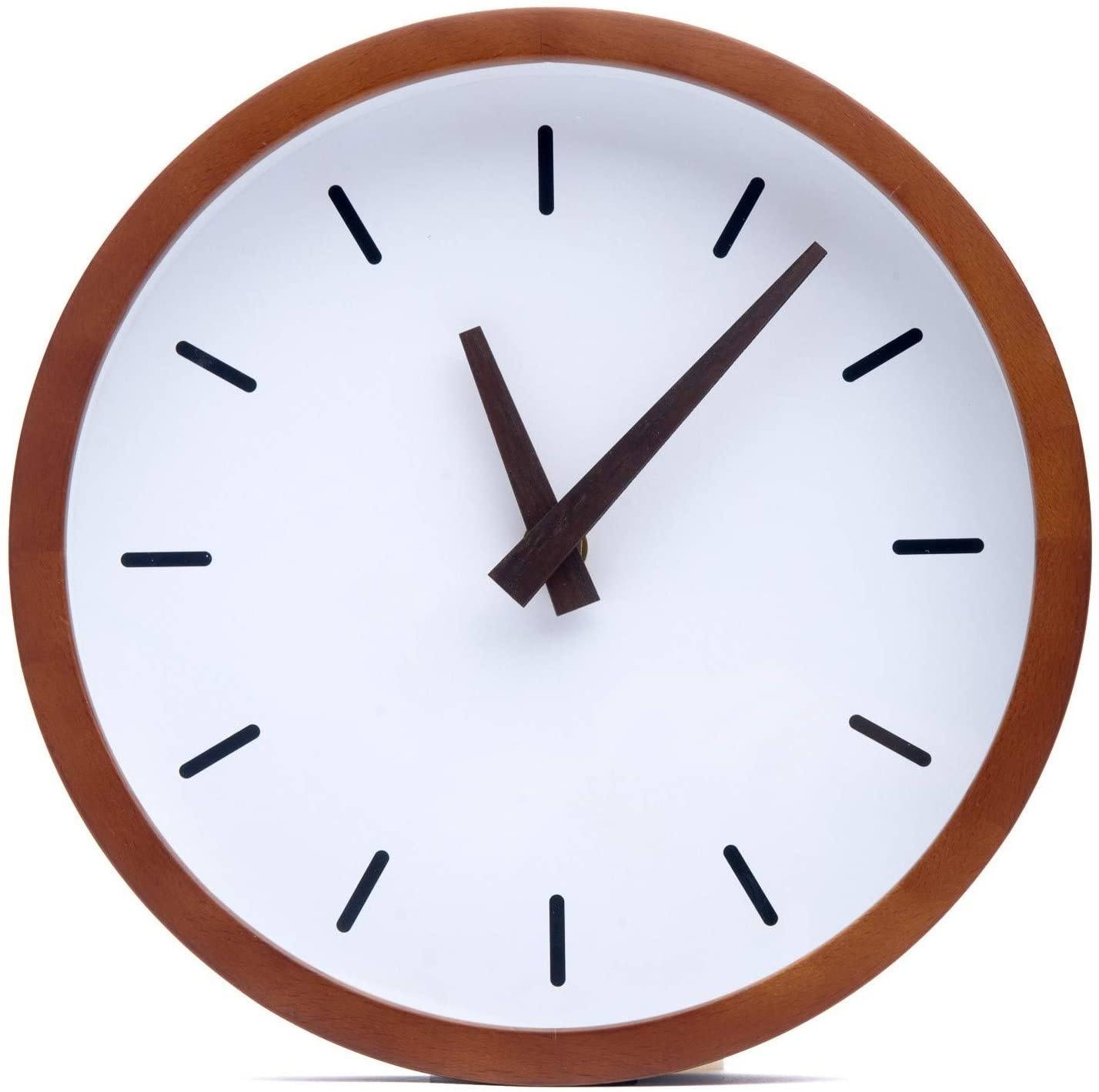 لةنطةر و ريَنماييكاري ثةروةردةيي و دةرووني
طرنطة ريَنماييكاري دةرووني لة بابةتي لةنطةر بطات بؤ ئةوةي ئاشنا بيَت بة شيَوازي بيركردنةوةي كةيسةكاني مة مامةلَةي لةطةلَدا دةكةن.
ئاشنابوون بةم بابةتة هاوكار دةبيَت بؤ شيكردنةوةي رةفتارةكان.
ئاشنابوون بةم بابةتة هاوكار دةبيَت بؤ شيكردنةوةي شيَوازي بيركردنةوي تاكةكان و هؤكاري درووستبووني ئاراستةكانيان.
دةكريَت وةك ئامرازيَكي ضارةسةر بةكار بيَت.
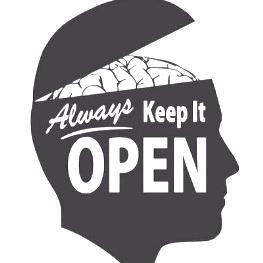 طرنطى لةنطةر لة ناردنى ثةيام
كاريطةرترين ريَطا بؤ ناردنى هةر ثةياميَك بةستنةوةيةتى بة هةست وسؤزةكان
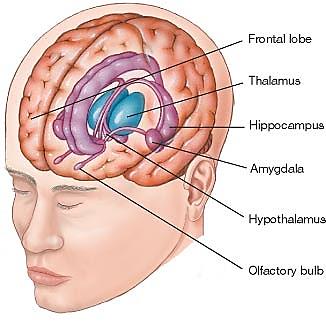 ON
ووشة
OFF
ووشة
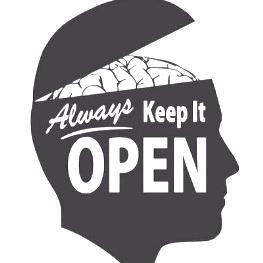 سةرنج بدةنة ئةم دوو رستةية
خوليَكي تايبةت بة NLP كة بشتى بة ضةند بنةمايةكى سايكلؤذى دةبةستيَت ,يارمةتى دةدات بؤ برياردان و رةفتارةكانت باشتر بكةيت .بؤ ئةوةى بطةي بة ئامانجةكانت .
حةز دةكةيت بةشدار بيت ؟
بؤ طةيشتن بة ئامانجةكانت بة خيَراترين ريَطا وبةكاريطةرترين شيَوة.... بؤ  كؤنترؤلكردنى هةموو ئةو فاكتةرانةى لة رابردوودا بةربةستبوون لة بةردم ثيَشكةوتنت.... يارمةتيت دةدات بؤ ئةوةي لة طرفتةكانت بطةي... ريَطايةكى زانستي زؤر سةركةوتوو هةية كة ثشتى بة بةهيَزترين سةرضاوةكانى سايكلؤذى بةستووة و لةجيهاندا ضةندين كؤمثانياو كةسايةتي سووديان ليَ وةرطرتووة ... ريَطايةش ثيَدةطوتريَت NLP. حةز دةكةيت سوود لةم خولة وةربطريت؟
ووشة و ثةيام
ووشةكان ثةيامي مرؤظ دةطةينن بةلام شيَوازي تيَطةشتن بؤ ووشةكان ضةند فاكتةر هةن كاريطةري رووست دةكةن لةوانة :
1- خوودي ووشةكة (شيَوازي ريَكخستني)
2- ئاواز و تؤني ووشةكة
3- بارودؤخة هةلَضوونةيةكان لةكاتي ئاخاوتن.
ياريية زمانةوانييةكان
بة ثيَيي بؤ ضوون Wittgenstein ويدطنستاين مرؤظ بةنا دةباتة بةر بةكارهيَناني شيَواز لة ئاخاوتن تا بتوانيَت بة سةركةوتويي ثةيامةكاني بة كةساني تر بطةينيَت. Wittgenstein باوةري واية ئيَمة بة طشتي بؤ قةسة كردن ضةند شيَواز بةكار ديَنين :
1- ثيَداني زانياري. ( بةدةطمةن-هةنديَك – طشت – بةشيَكي زؤر)
2- ثرسياركردن 
3- خستنةرِووي بارودؤخي هةلَضووني.
4- داواكردن.
كيَشةي ئةوكات درووست دةبيَت كاتيَك شويَني ووشةكان و باردؤخة هةلَضوونيةكان لةشويَني خؤي بةكار نايَيت.
ياريية زمانةوانييةكان
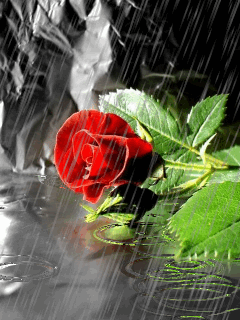 3. من شايةني ئةوةم ئةم كارةم بؤ ببيَت: 
ئايا تؤ شايةني ئةوةي بطةي بة ئةنجامةكانت؟ 
لة بةرضي ثيَت واية بةلَي تؤ شايةني ئةم ئامانجانةي تا هةولَي بؤ بدةي. 
ئةطةر ثيَت واية نةخيَر تؤ شايةن نيت لةبةر ضي ثيَت واية ئةم ئامانجة لة تؤ بةرز ترة يان تؤي شايةني نيت ؟
سوثاس بؤ سةنجتان